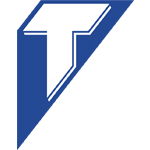 Het productieproces van suiker
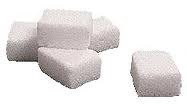 Het belang van suikers in onze voeding
= voornaamste brandstof
verwarmt het lichaam en laat je bewegen
hoe meer je verbruikt, hoe meer brandstof je nodig hebt
hersenen hebben ook brandstof nodig
tekort aan suiker  vermindert aandacht, geheugen en concentratie
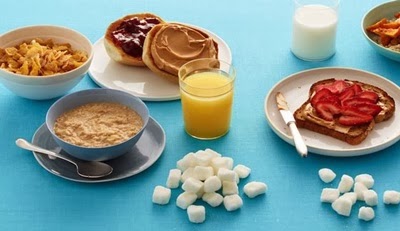 Een teveel aan suiker is niet goed !
in de mond door bacteriën omgezet in zuren
zuren vernietigen je tandglazuur !


overtollig suiker wordt als reserve opgeslagen
dikmakende vetten

  								
								filmpje: te veel suiker
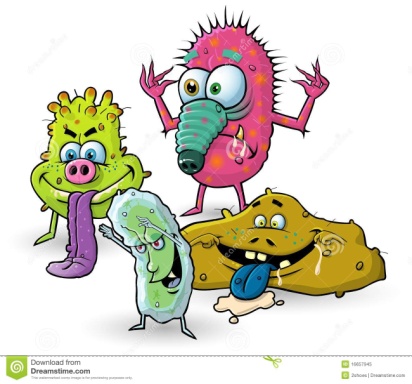 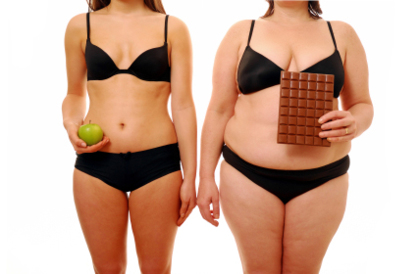 Suikerziekte of diabetes
Wat? Suikers omgezet in brandstof door cellen 
     sleutel om in de cellen te geraken = de stof insuline 
     het lichaam maakt deze 
	stof niet meer zelf aan
								filmpje: diabetes
Oorzaak? aanleg of een teveel aan suikers
Gevolg? Insuline inspuiten en vetarm dieet
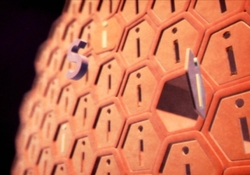 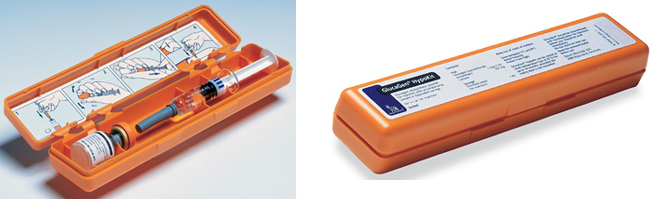 Suikervervangende tabletjes
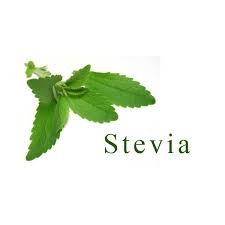 stevia = honingkruid


spartaam = chemische zoetjes


bekend zoetjesmerk = Canderel
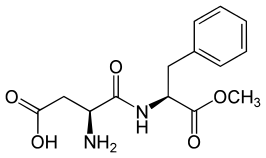 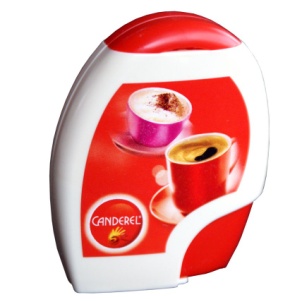 Light-producten en Zero-producten
bevatten 1/3 minder calorieën, vetten en suikers (zoetstoffen: aspartaam) 
Coca-cola light: vrouwen
Coca-cola zero: mannen 
+ andere samenstelling van zoetstoffen
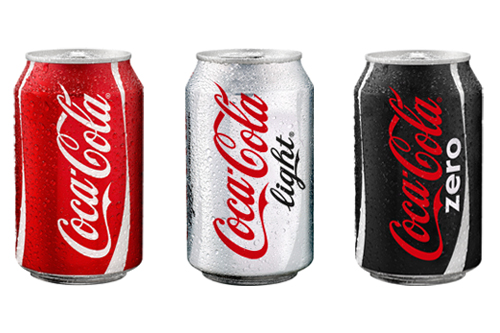 Groeit suiker aan de bomen?
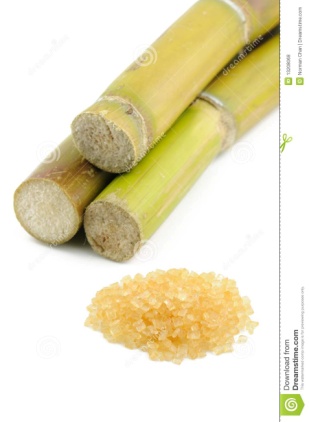 suikerriet: in tropische streken

suikerbiet: in gematigd klimaat met vochtige bodem


≠ de voederbiet
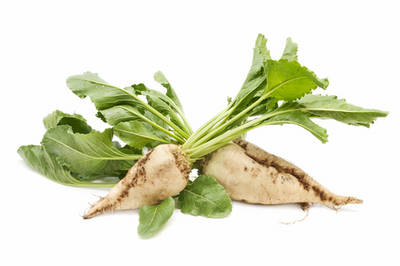 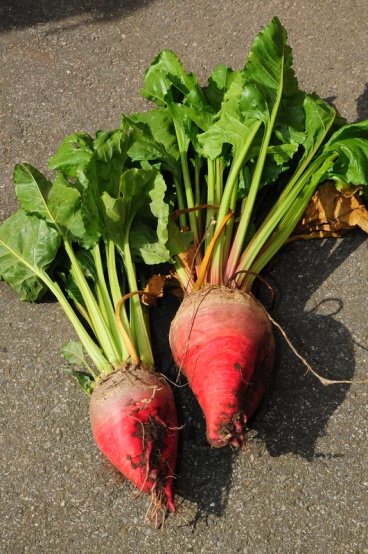 Zaaien suikerbiet
Voordelen pillenzaad?
		1. zaaien met precisiezaaimachine (juiste 	afstand en diepte)
		2. elk pilletje heeft 1 kiem  uitdunnen = 	overbodig
		3. chemische stoffen 
		beschermen tegen ziektes 
		en insecten
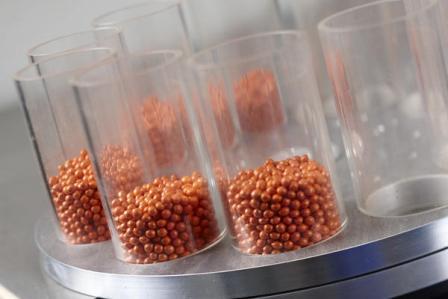 De groei van de suikerbiet
pillenzaad gezaaid in het voorjaar (lente)
	 wortel groeit, eerste kiemblaadjes na 100 graaddagen 
Graaddagen = gemiddelde dagtemperatuur van opeenvolgende dagen samen


zonlicht + vocht nodig
eind mei: sterke bladgroei
oogsten na 1 jaar
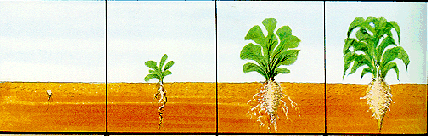 Het oogsten van de suikerbiet
oogstperiode = bietencampagne
eind september, begin oktober tot eind december
loof en koppen verwijderen (= rooien)
 gebruikt als veevoeder
via transportband naar vrachtwagens  suikerfabriek
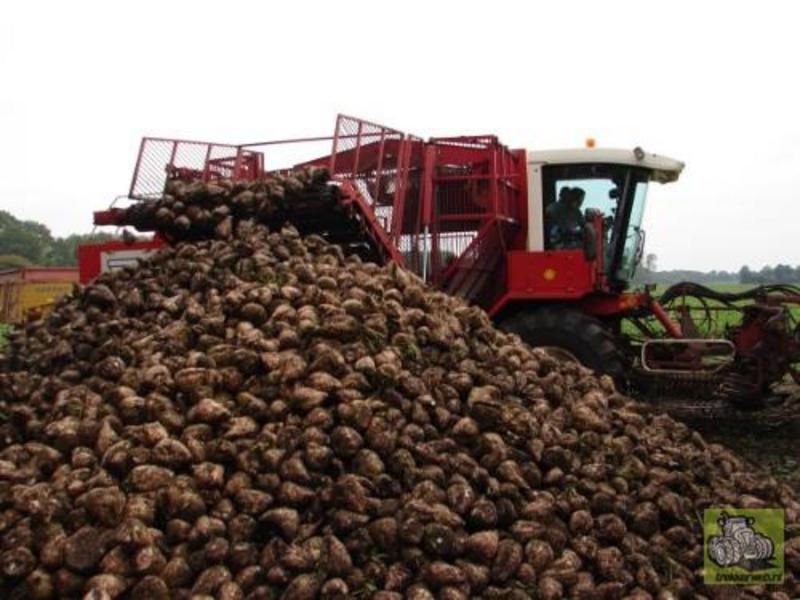 De delen van een suikerbiet
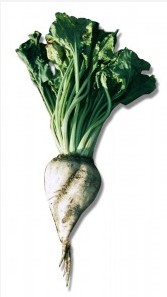 het loof
de kop
de suikerbiet
de wortel
Volgorde zaaien en oogsten suikerbiet
precisiezaaimachine
wortel begint te schieten
kiemblaadjes beginnen te groeien
onkruidverdelger
bietencampagne
suikerfabriek
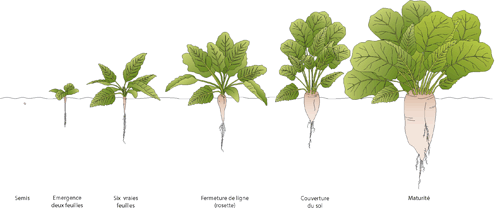 Van biet tot suiker
Het productieproces van suiker







filmpje: van suikerbiet tot…					filmpje:  het productieproces van suiker
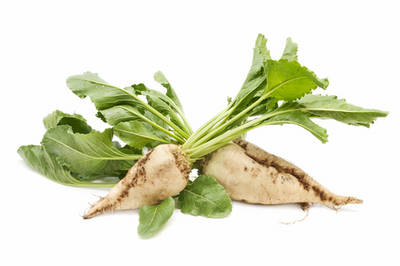 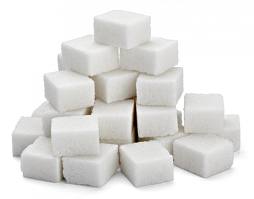 1. Het rooien
oogst: vanaf eind september tot eind december
bieten worden gekopt
bladeren (het loof) = veevoeder
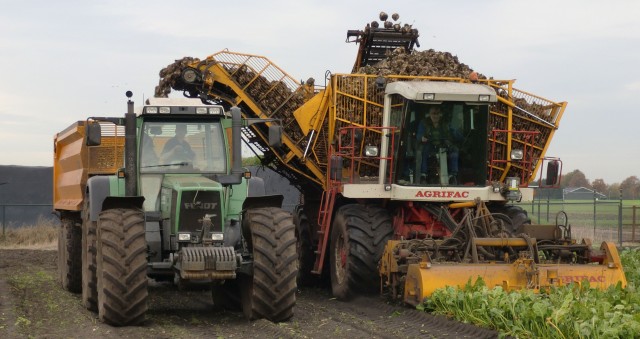 2. Transport
met grote vrachtwagens naar suikerfabriek
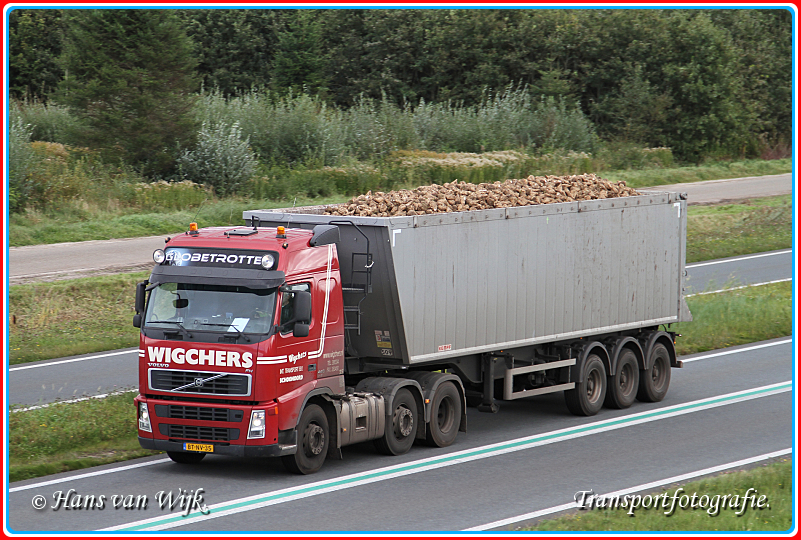 3. Wassen
transportband schudt aarde van de bieten en vervoert ze naar de wasplaats
water onder hoge druk verwijdert restjes aarde
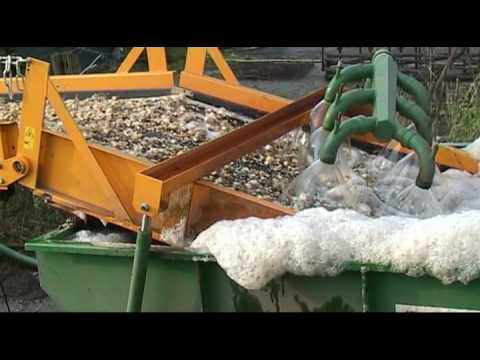 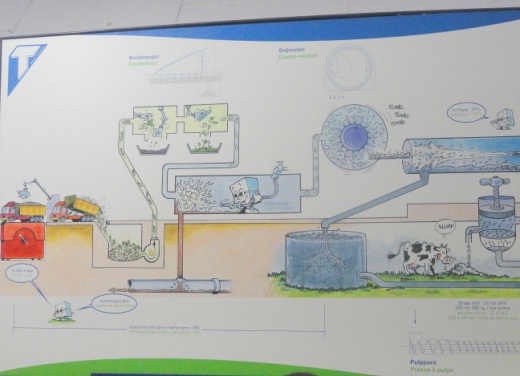 4. Snijden
gereinigde bieten gaan in de snijmolen en worden in kleine stukjes (snijdsels) geraspt
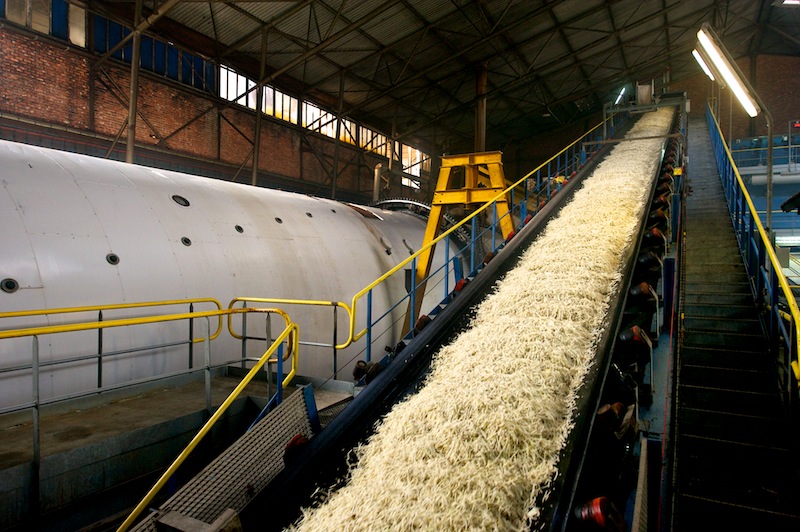 5. Diffusie
snijdsels in grote cilindervormige trommel, diffusor
d.m.v. warm water verlaat de suiker de snijdsels en komt in het water terecht = diffusiesap
rest snijdsels = pulp
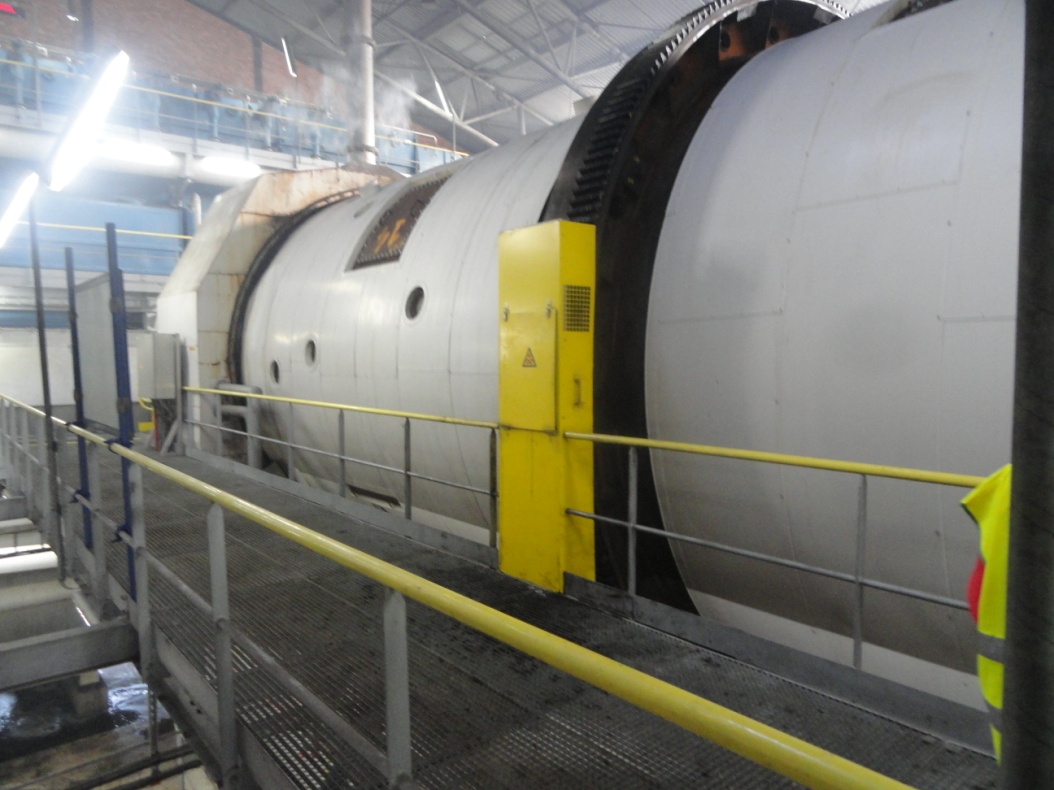 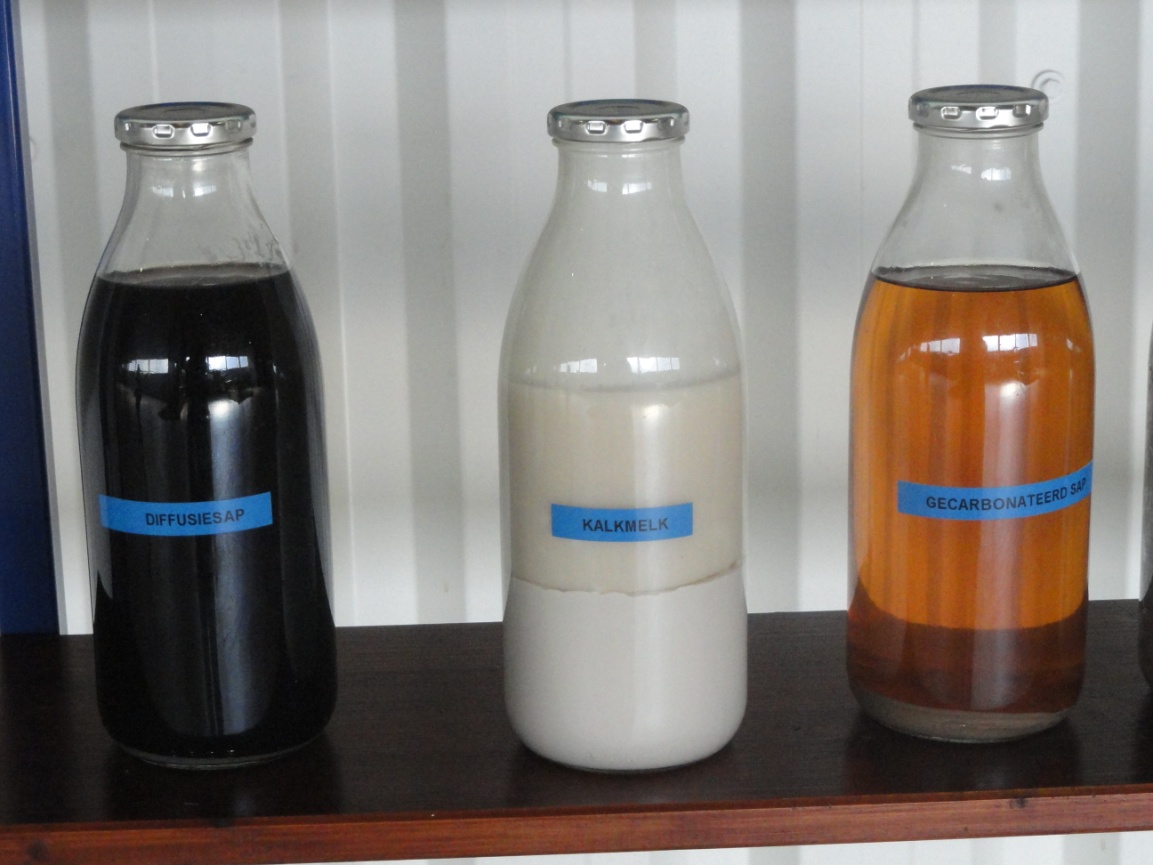 6. Zuiveren
het diffusiesap bevat onzuiverheden
m.b.v. kalk, koolzuur en filters worden ze verwijderd
diffusiesap is doorzichtig = stroop
rest = schuimaarde ( veevoeder)
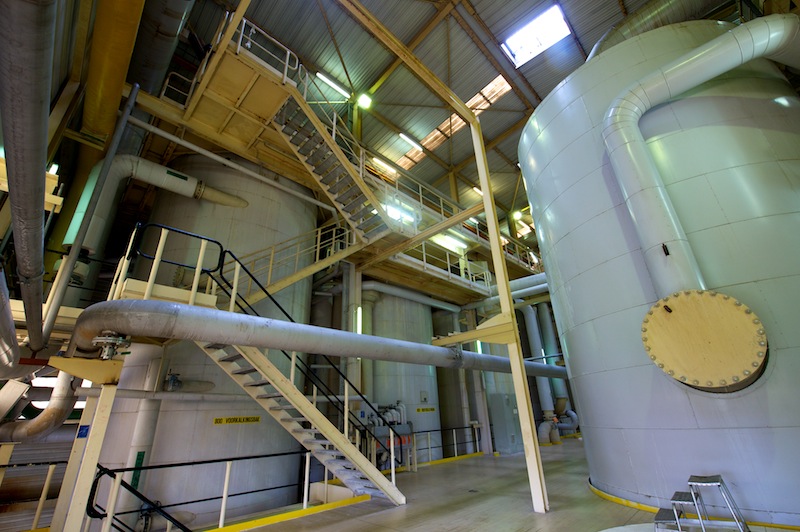 7. Verdampen
de stroop bevat nog water  koken 
dik sap blijft over
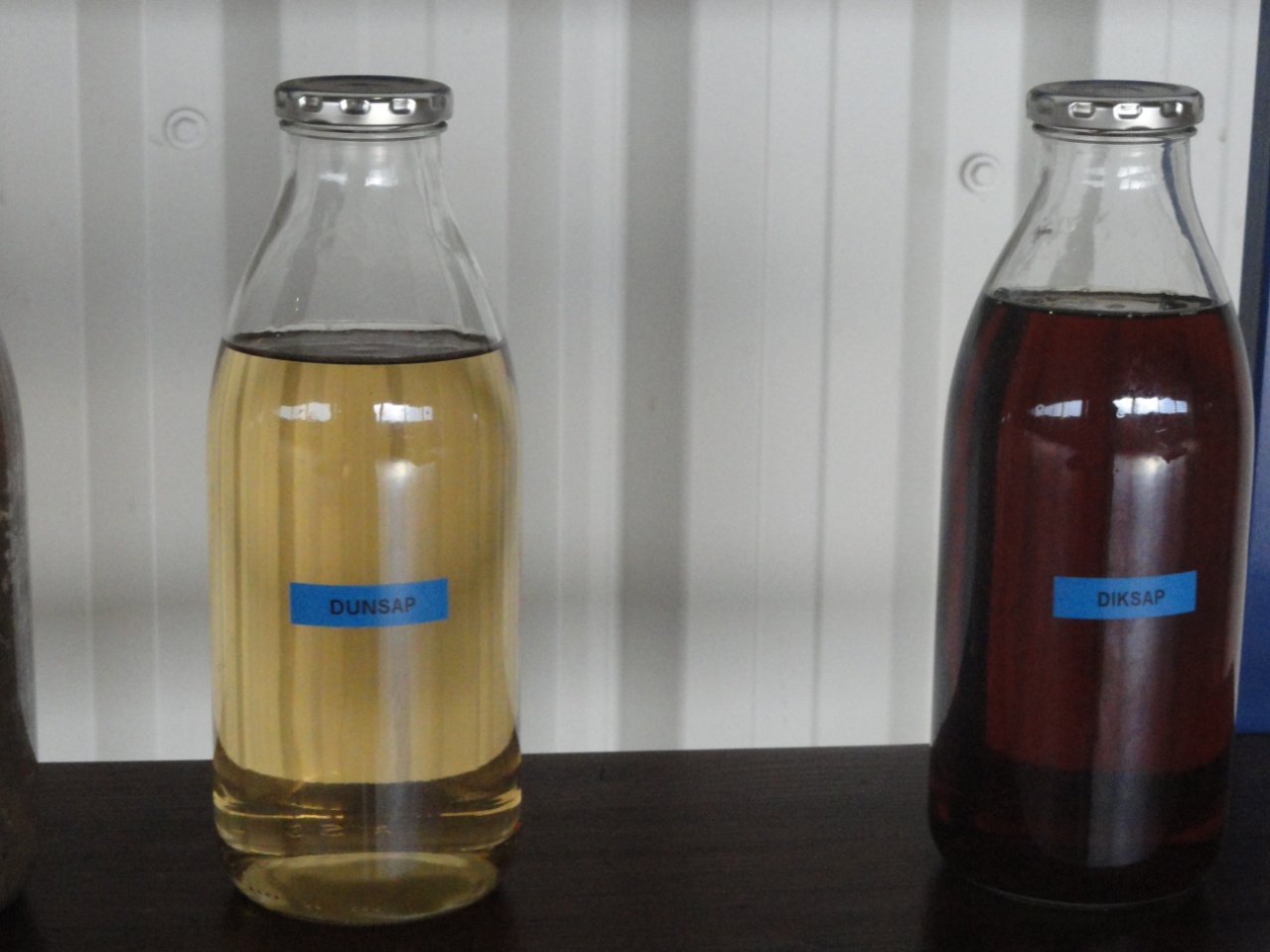 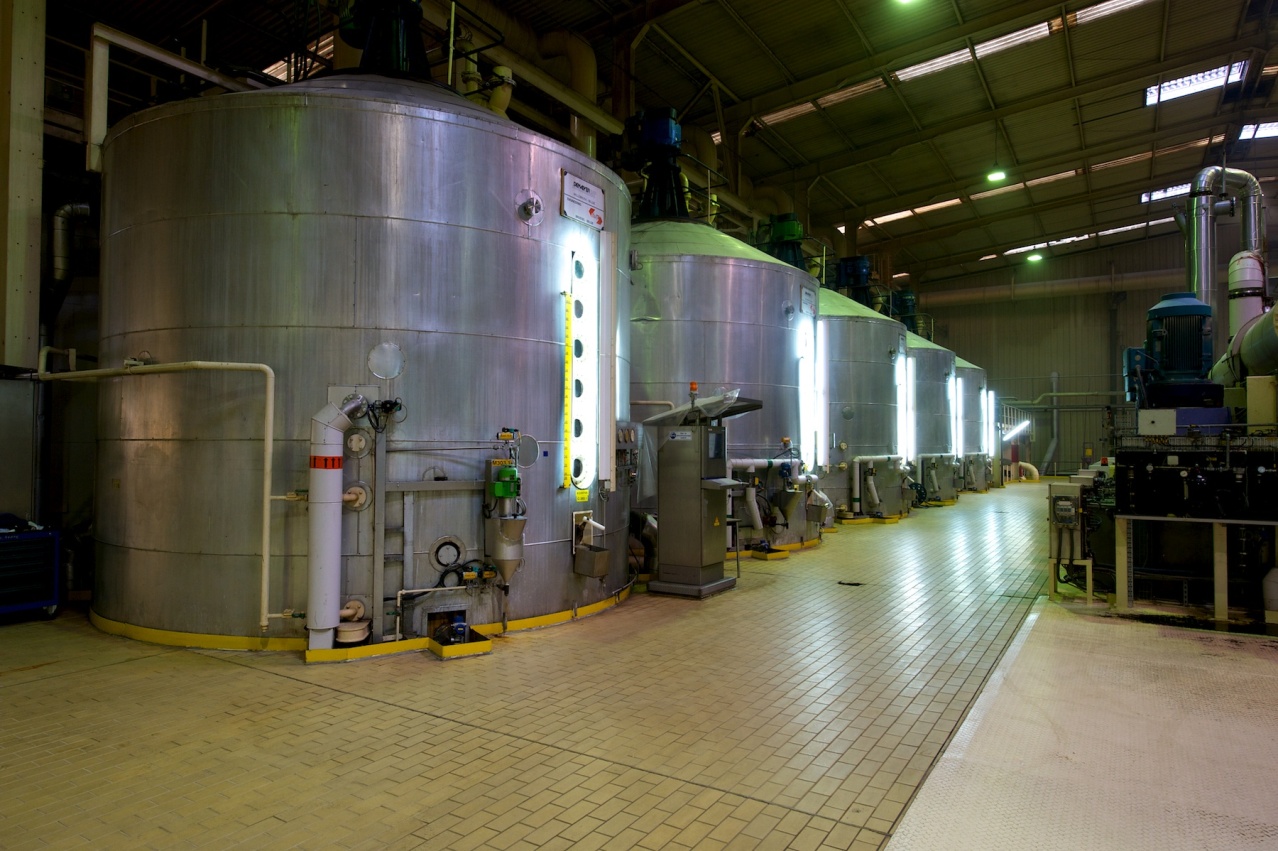 8. Kristalliseren
in de suikerstroop verschijnen korrels: de suikerkristallen
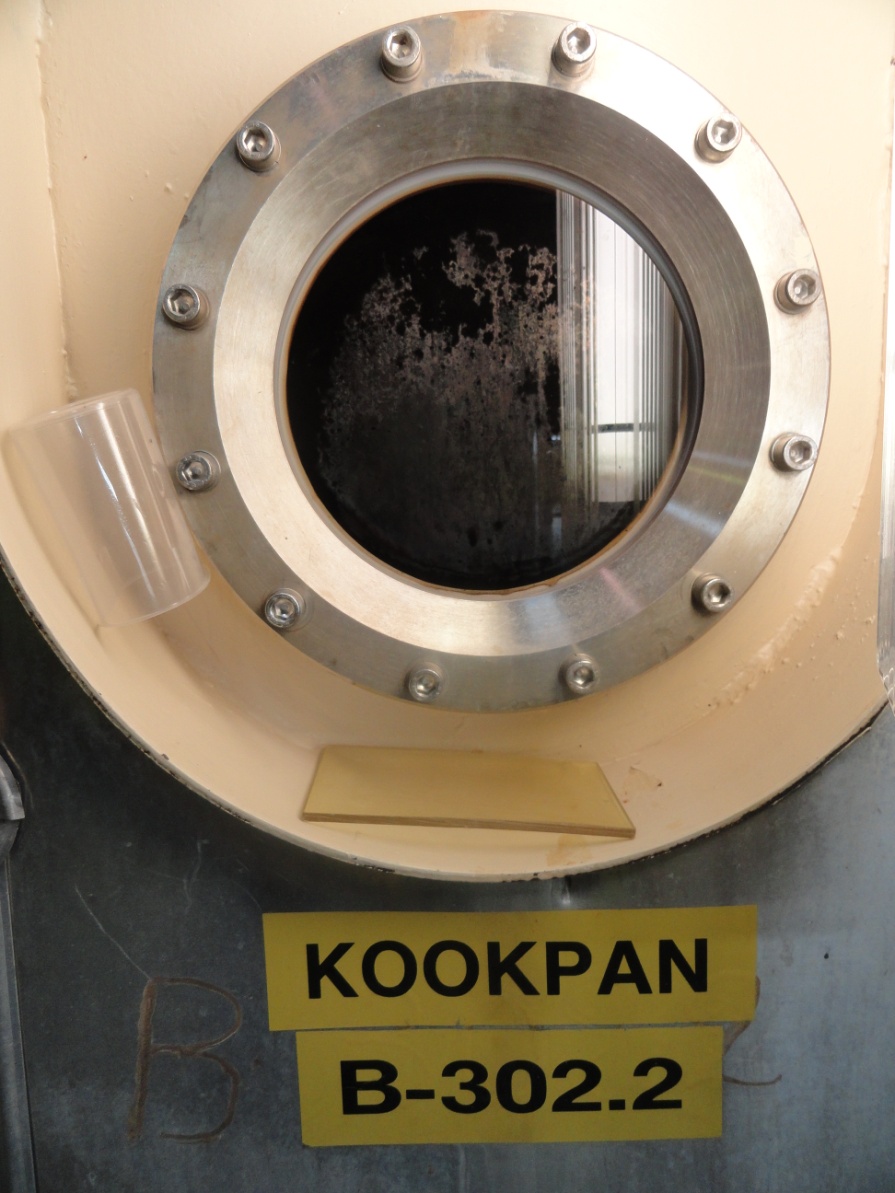 9. Centrifugeren
suikerkristallen worden gescheiden van de stroop
d.m.v. ketel die snel ronddraait
kristalsuiker en minderwaardige, zoete siroop (=melasse) blijven over
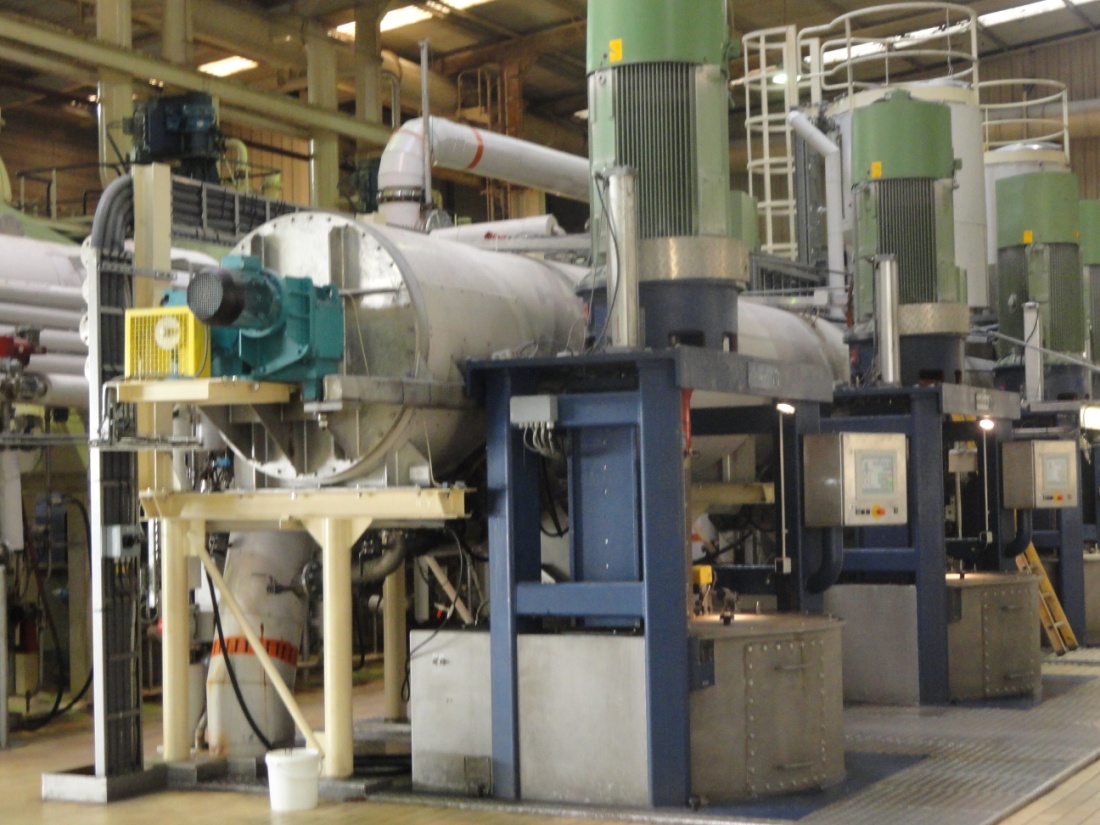 10. Drogen en opslaan
kristalsuiker in droogtrommel 
droog suiker wordt opgeslagen in grote silo’s
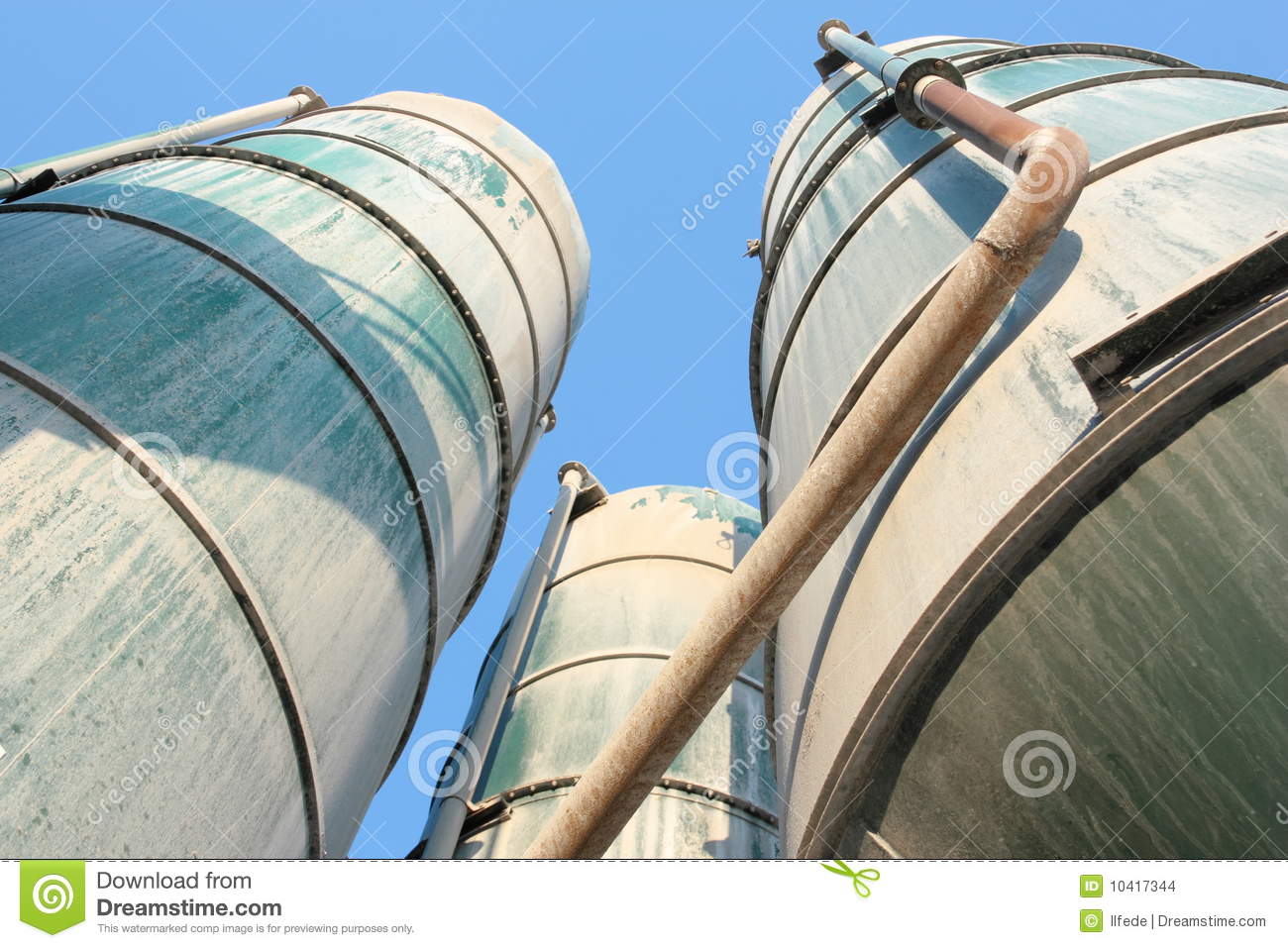 11. Verpakken
suiker uit de silo’s worden nu verpakt
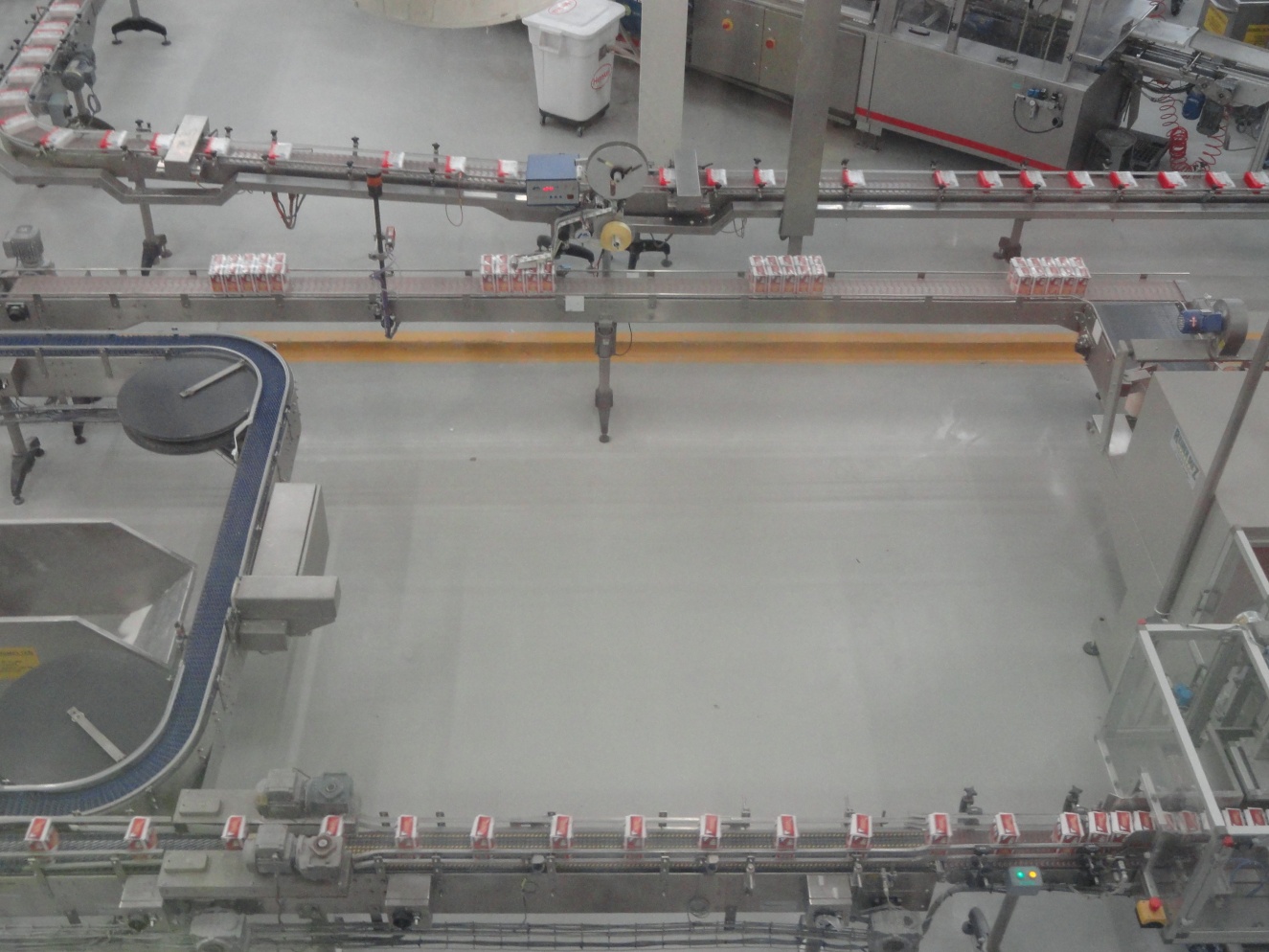 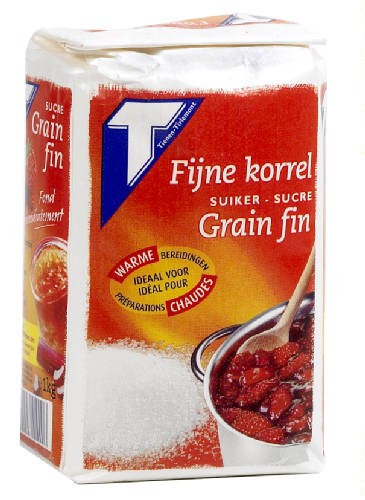 12. Restproducten
pulp, schuimaarde, melasse en aarde = rest
pulp en melasse  veevoeder
schuimaarde  meststof
aarde (slijk)  terug naar akkers
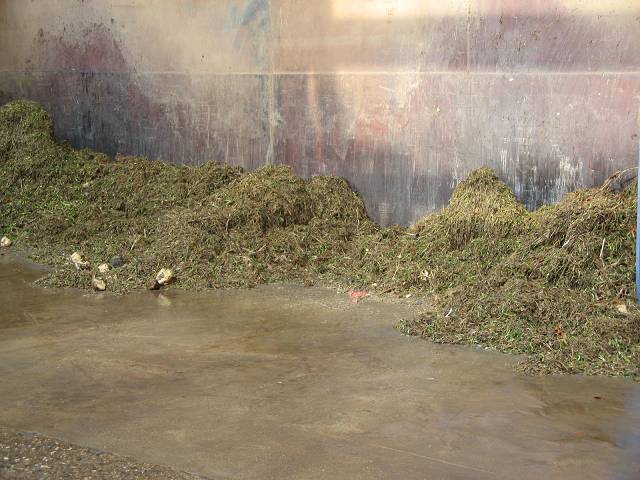 Hoe zoet was het verleden?
Suiker, ‘het witte goud’





 
			filmpje: vroeger & zo
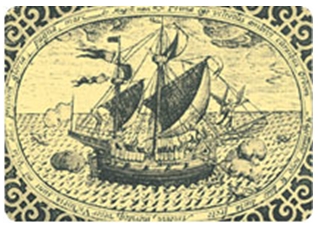 10 000 voor Christus
een gele brij in een boomholte = honing
 geneeskrachtige stof !
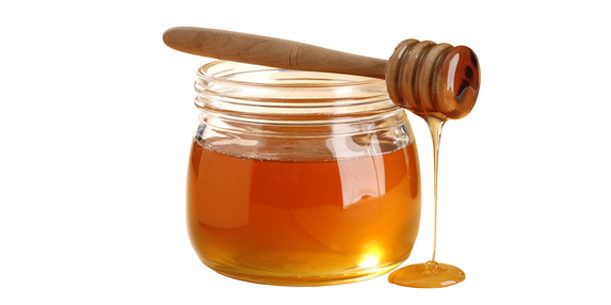 5000 voor Christus
planten (suikerriet) in stukken snijden en sap uitpersen
 het sap koken tot er een kleverige brij overblijft = ‘sarkara’
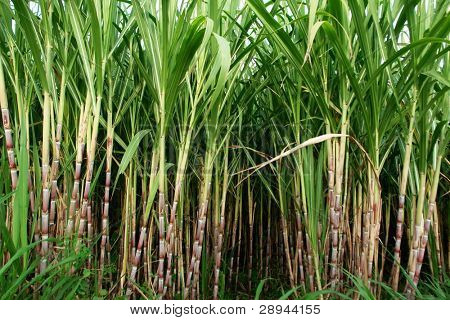 700 na Christus
Arabieren leerden Egyptenaren hoe ze sarkara konden maken van suikerriet
Egyptenaren zuiverden dit met kalk tot een wit poeder
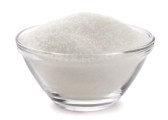 1200 na Christus
ridders net terug van een kruistocht tegen de Moren
 hadden een klein doosje met een kristalachtige stof ‘sarkara’ bij
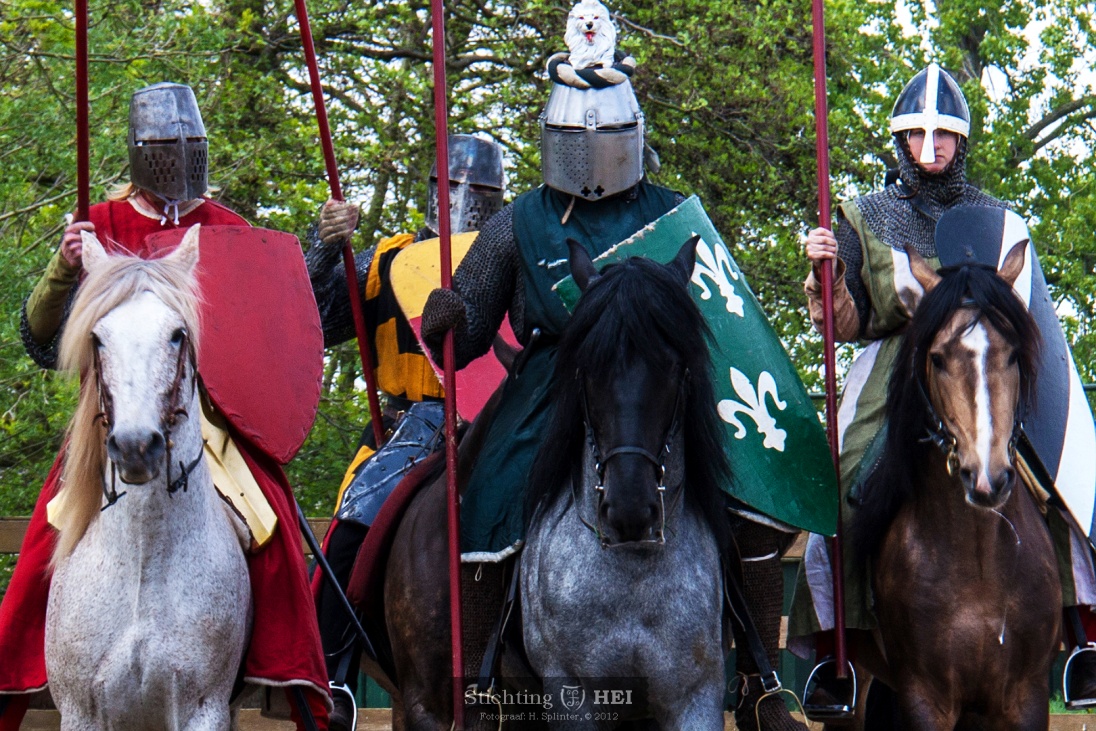 1806 na Christus
Napoleon oorlog tegen Engeland  Engelsen blokkeren de havens
 suiker kan Frankrijk niet meer bereiken
vervangmiddel: suikerbiet
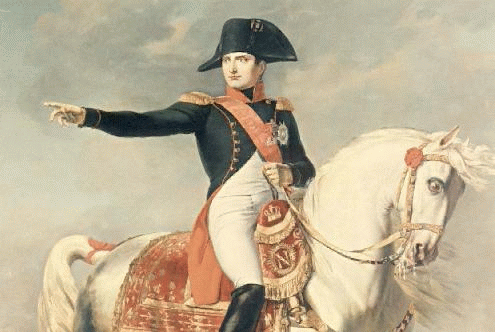 1850 na Christus
Afschaffing slavernij  suikerriet = onbetaalbaar
Suikerbiet levert nu bijna alle suiker
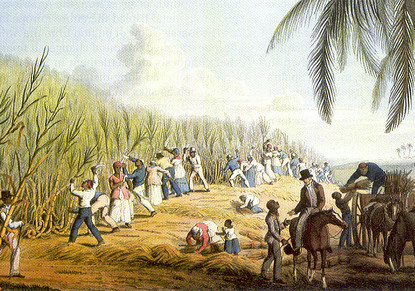 Wist je dat…
bieten gekookt worden op 70°C i.p.v. 100°C omdat er minder lucht in de opslagruimte zit?

	bieten van buiten naar binnen vervoerd worden door vuil water? In dit water zitten aardedeeltjes die de bieten beter kunnen vasthouden en meenemen naar de fabriek.

	droge deeltjes gips gebruikt worden om het afval van de bieten terug droog te maken en zo als veevoeder te gebruiken ?
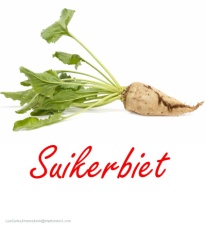 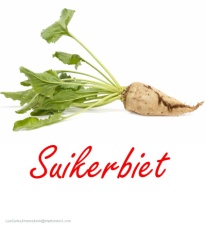 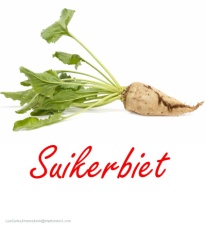 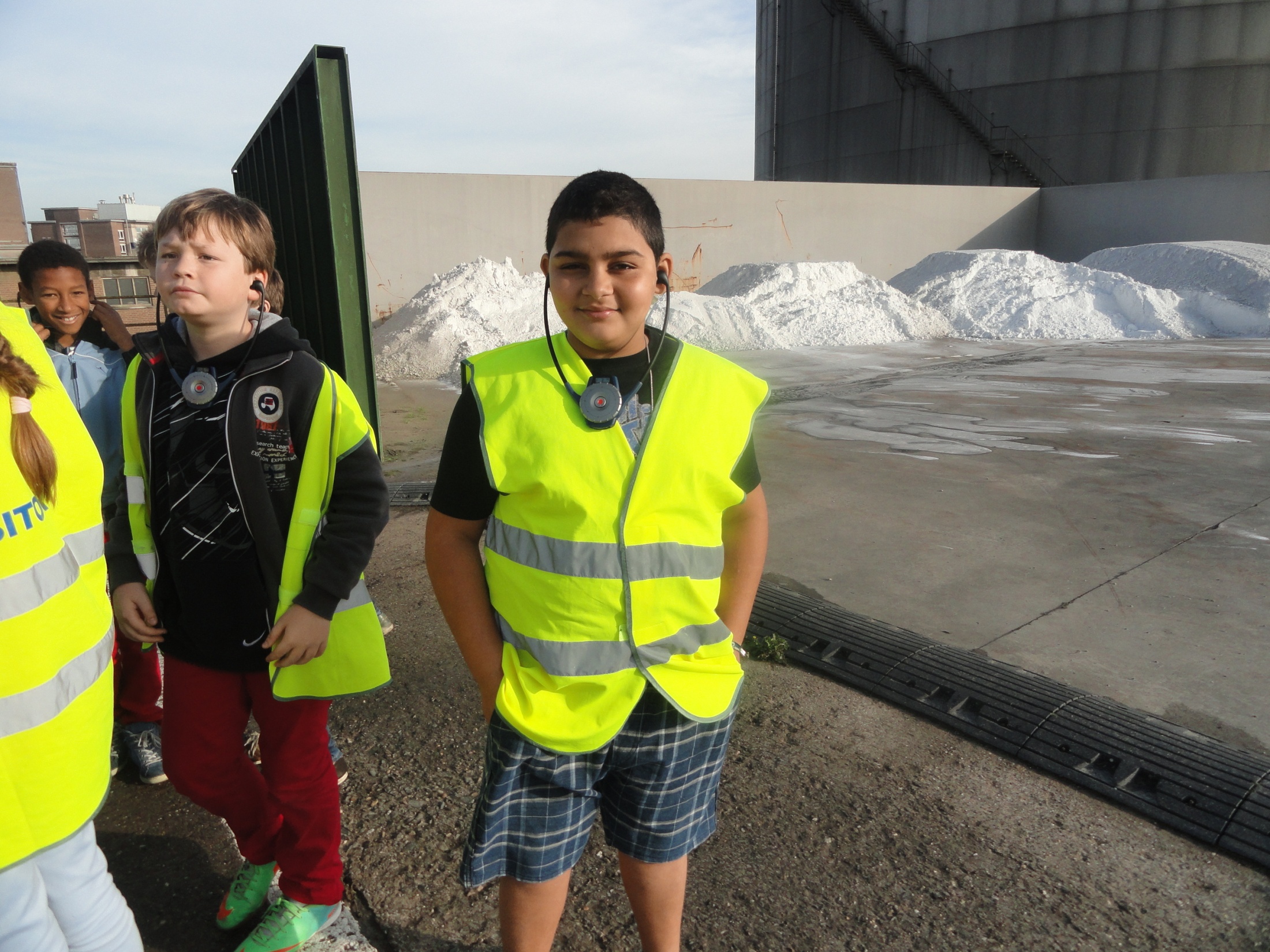 Wist je dat…
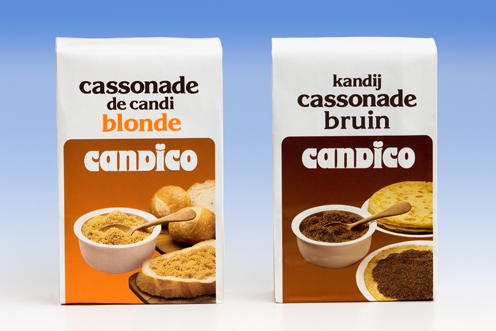 kandijsuiker gemaakt wordt gemaakt m.b.v.    metalen platen tussen de suikerkristallen?
								filmpje: kandijsuiker

	fabrieken die suikerproducten maken suiker aankopen in grote zakken van enkele kilo’s suiker ?
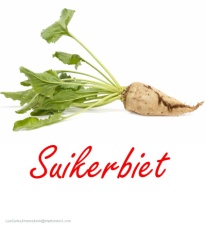 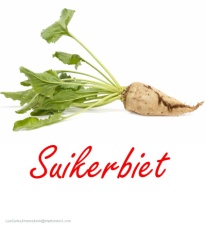 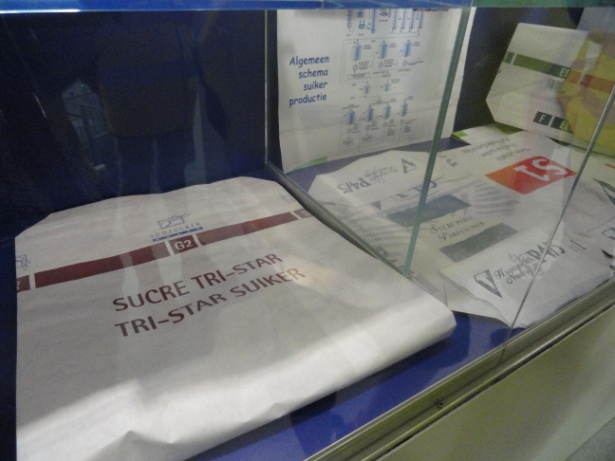 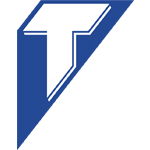 Ben je klaar voor de suikerfabriek ?!
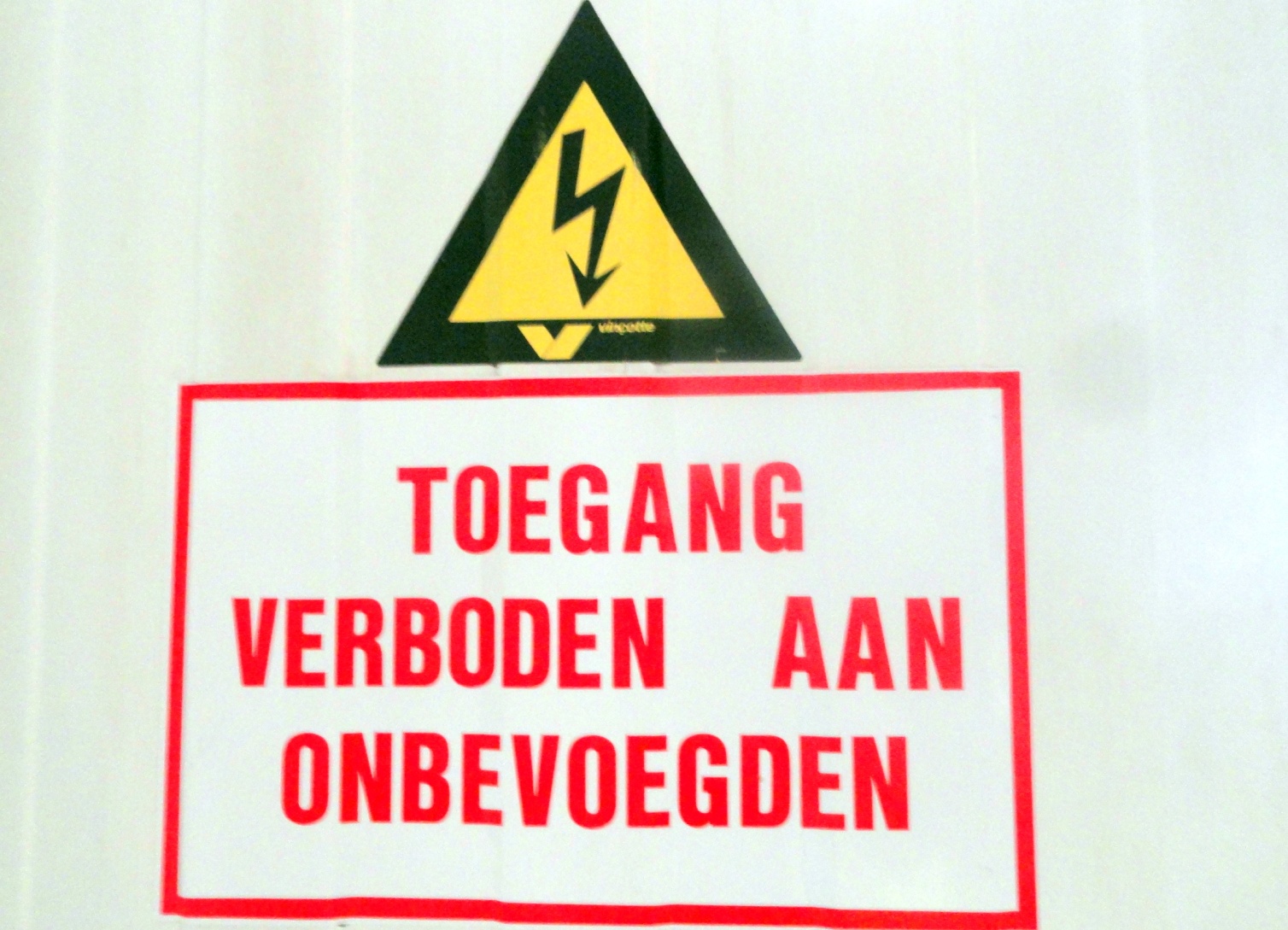